Welcome to Third Grade!
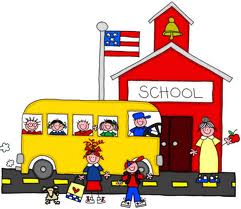 Curriculum Night 
Ms. Kemmerling/Mrs. Phillips
Introduction
Originally from Buffalo, New York
Grew up in  North Phoenix
I have been a part of the St. John XXIII Community since it was founded in 1999.
 Parent-12 years
Girl Scout Leader-8 years
Instructional Assistant-7 years
Student Teacher-16 weeks
Teacher-11 years

Two children
My daughter graduated from St. John XXIII in 2008.
My son graduated from St. John XXIII in 2012.
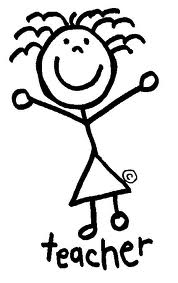 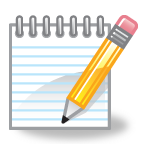 Educational Background
This is my 12th year teaching 3rd grade.
I graduated with honors from Northern Arizona University with a  Bachelor's Degree in Elementary Education
3rd grade instructional assistant-7 years
5th grade instructional assistant-2 years
Enrichment Program/Amazing Animals-2 years
Resource teacher/After School Program at St. Joan of Arc Catholic Church-2 years
Summer Camp

 Catechist Training
6 Traits + 1 Writing Program
Autism Certification
Apple Teacher
Math Endorsement
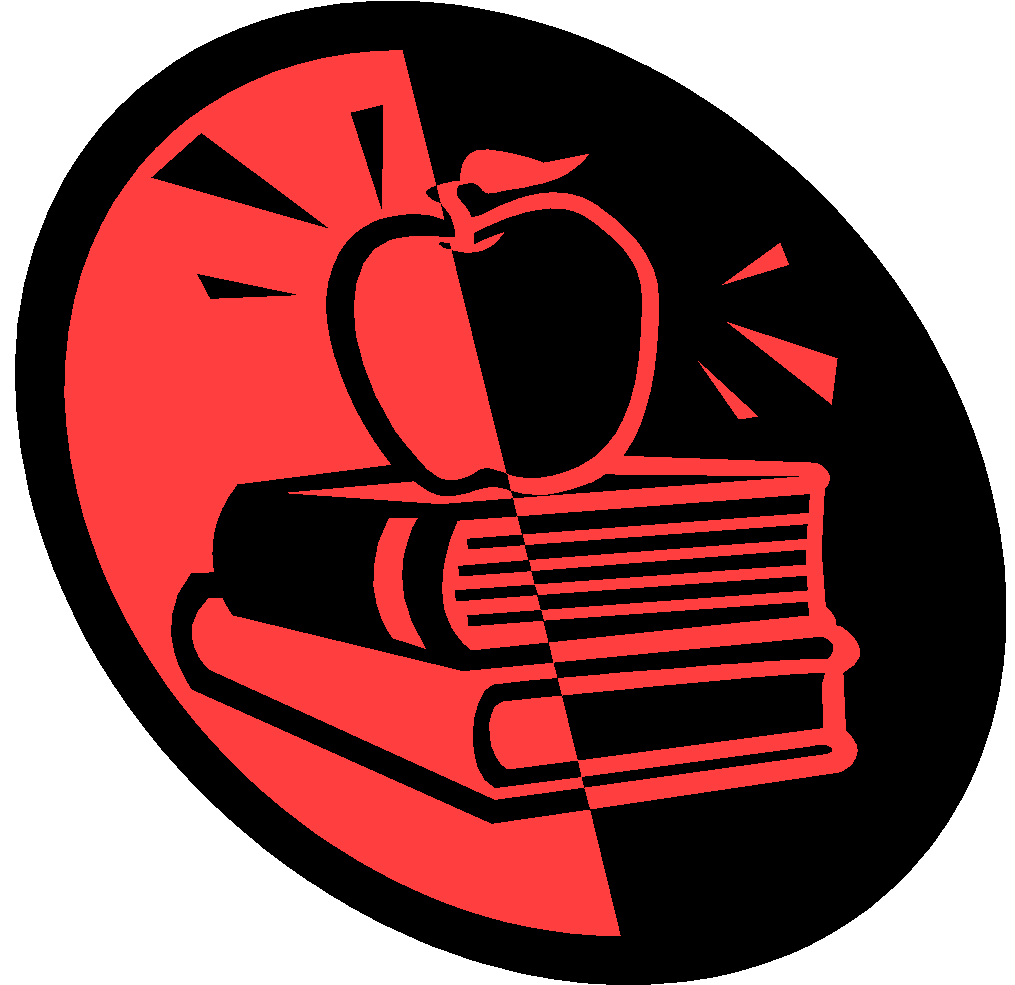 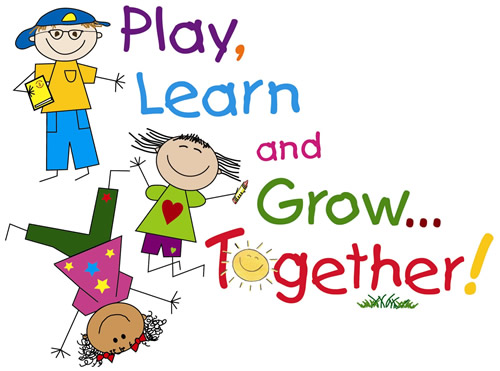 Educational Philosophy
My personal philosophy of education centers on the concept of teaching critical thinking skills to engage students in learning. I believe that critical thinking skills are necessary to help students build self esteem, discover their personal learning styles, and prepare to live and contribute to a multicultural society. I believe that is my responsibility as an educator to create a nurturing environment that will help all of my students develop the skills that they need to reach their greatest potential.  

		In my classroom this will be achieved through cooperative learning . This will be implemented through activities such as think-pair-share, group discussions,  and hands on group projects.
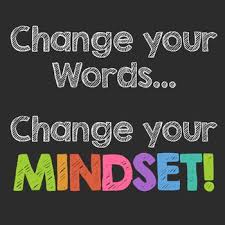 Growth Mindset
The belief that we can get smarter through hard work and good strategies.

Students with growth mindset:
believe that they can learn from their mistakes
ask the teacher to demonstrate a new way to do a math problem
volunteer answers in class even when unsure
ask a question even if might seem basic
seek out problems that will push them, rather than problems that stay safely within their comfort zone
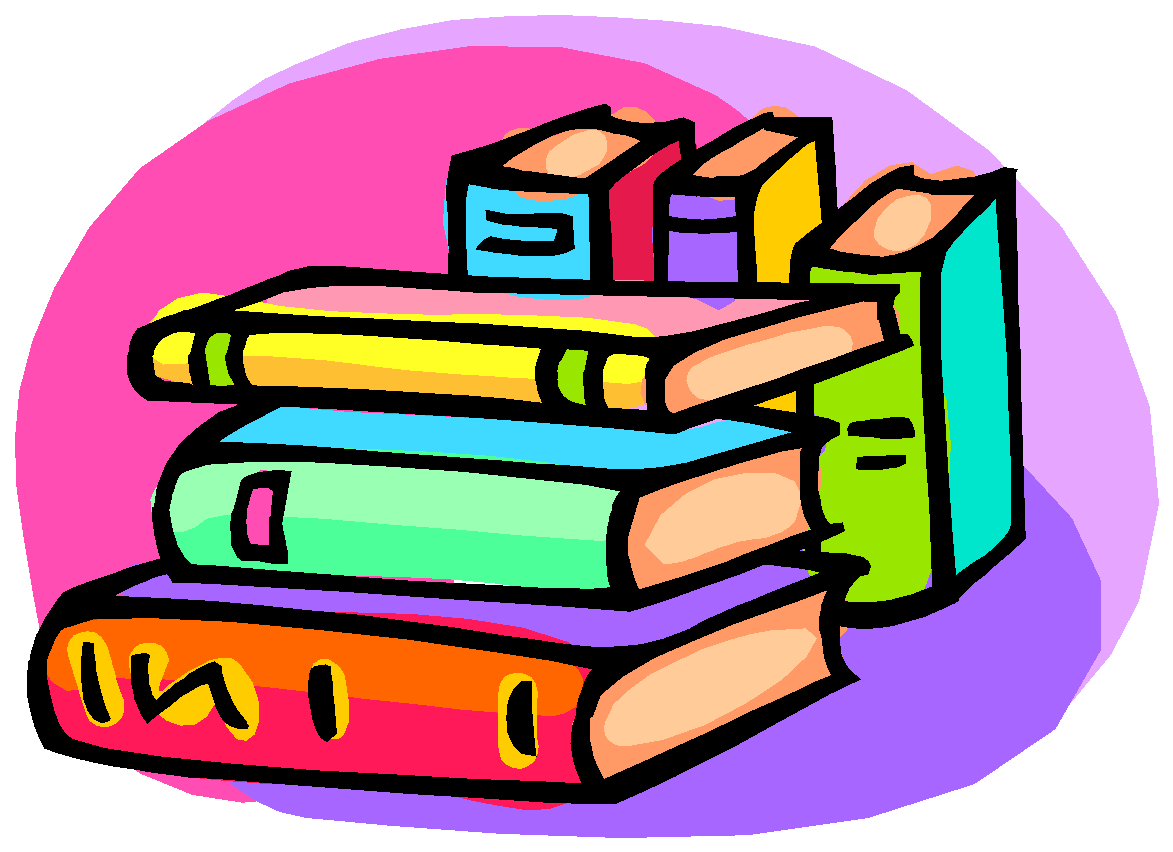 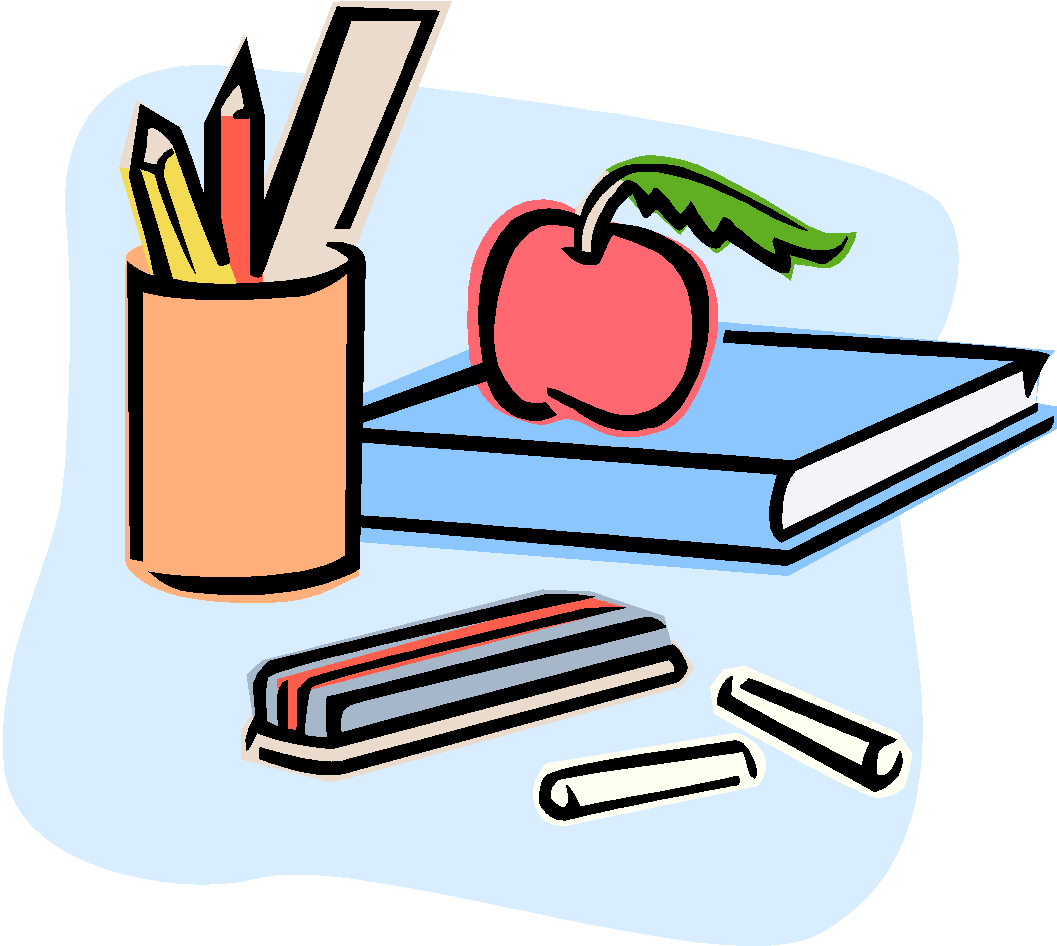 Communication
Contact info: kkemmerling@popejohnxxiii.org
aphillips@popejohnxxiii.org

    The quickest way for us to communicate is through email. 
For more in depth discussions, please make an appointment for a telephone conference or Google Meet.
Check class corners on St. John website for daily message, homework, and upcoming test information. http://kkemmerling3a.weebly.com/
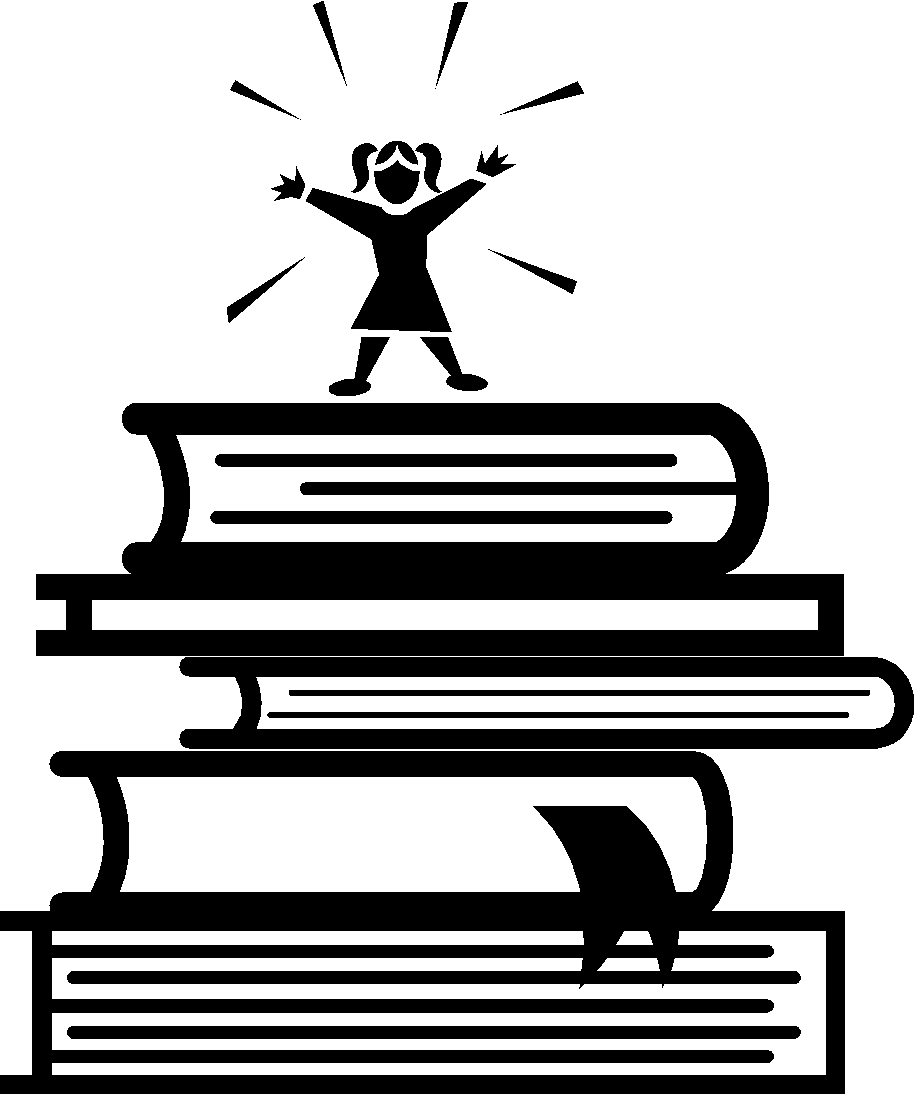 Schoolwide Discipline
Third grade rules, consequences, and rewards correlate with the school’s PROOF discipline program. 

Olweus program/Care meetings during Religion and with Mrs. Hepsen, the school psychologist, help empower our students to become active bystanders. 

REAL reward stickers for student learning expectations K-3 school wide

REAL evaluations twice a year.
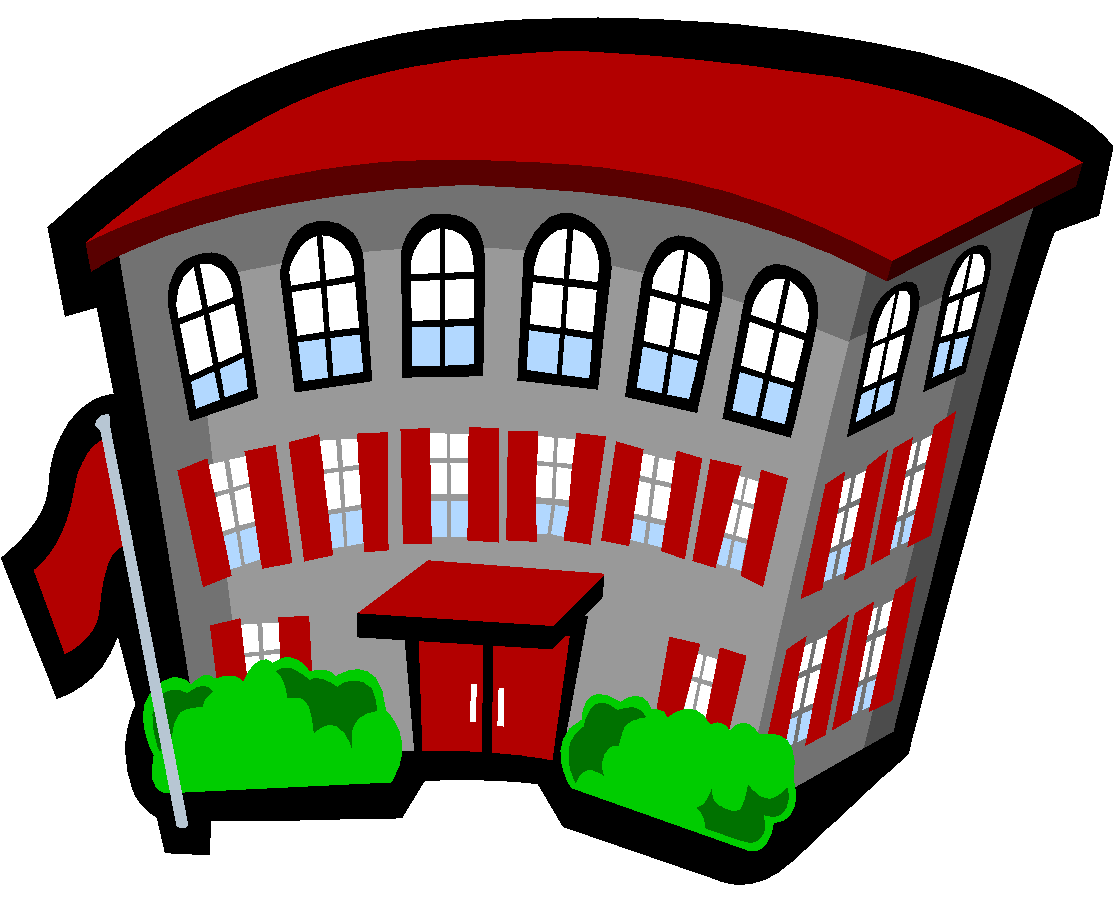 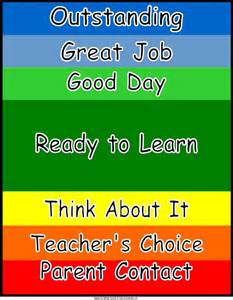 Classroom Discipline
Clip Chart
Each child has a clip on the clip chart. 
Every student starts their clip on ready to learn or green. 
The student has the chance to move their clip up or down throughout the day depending upon the choices that they make. 
If a clip is moved up, it can be moved down 
If the clip is moved down, it can be moved up if the behavior improves. 
If a student is on Teacher’s Choice at the end of the day they will write sentences and an apology letter if necessary.
If a student is on Parent Contact at the end of the day I will call or send a note or email home. 
At the end of each day, the clip chart is recorded for record keeping
Uniform Reminders
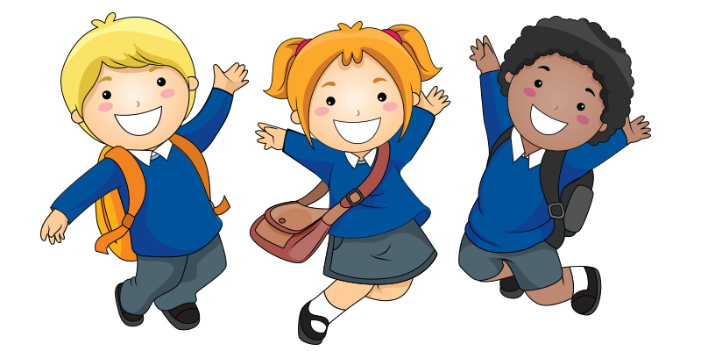 Girls
All hair accessories must be school colors and worn in their hair.
No nail polish
Hems on jumpers, skorts, and skirts are to be within 3 inches above the knee (measured from the middle of the back of the knee). 
Solid white or navy blue plain socks (which must be visible), Solid White or Navy Blue Tights (optional with jumper only), or knee-high socks in solid white or navy blue 
Girls may wear one pair of simple gold- or silver-toned style stud earrings for pierced ears only. –no bracelets or rings
 A simple gold or silver chain with a religious medal or crucifix is the only type of necklace allowed
Uniform Reminders
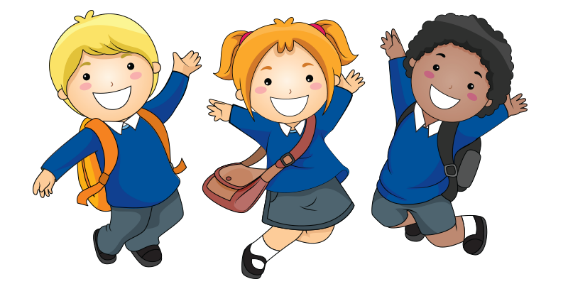 Boys
Belts must be worn with all pants and shorts
Sold white socks that are visible
One simple watch and band may be worn on the wrist. 
A simple gold or silver chain with a religious medal or crucifix is the only type of necklace allowed
No Hi or mid top/ slip on shoes (Blue/Gray/Black logos)
One simple watch and band may be worn on the wrist-No Smart Watches
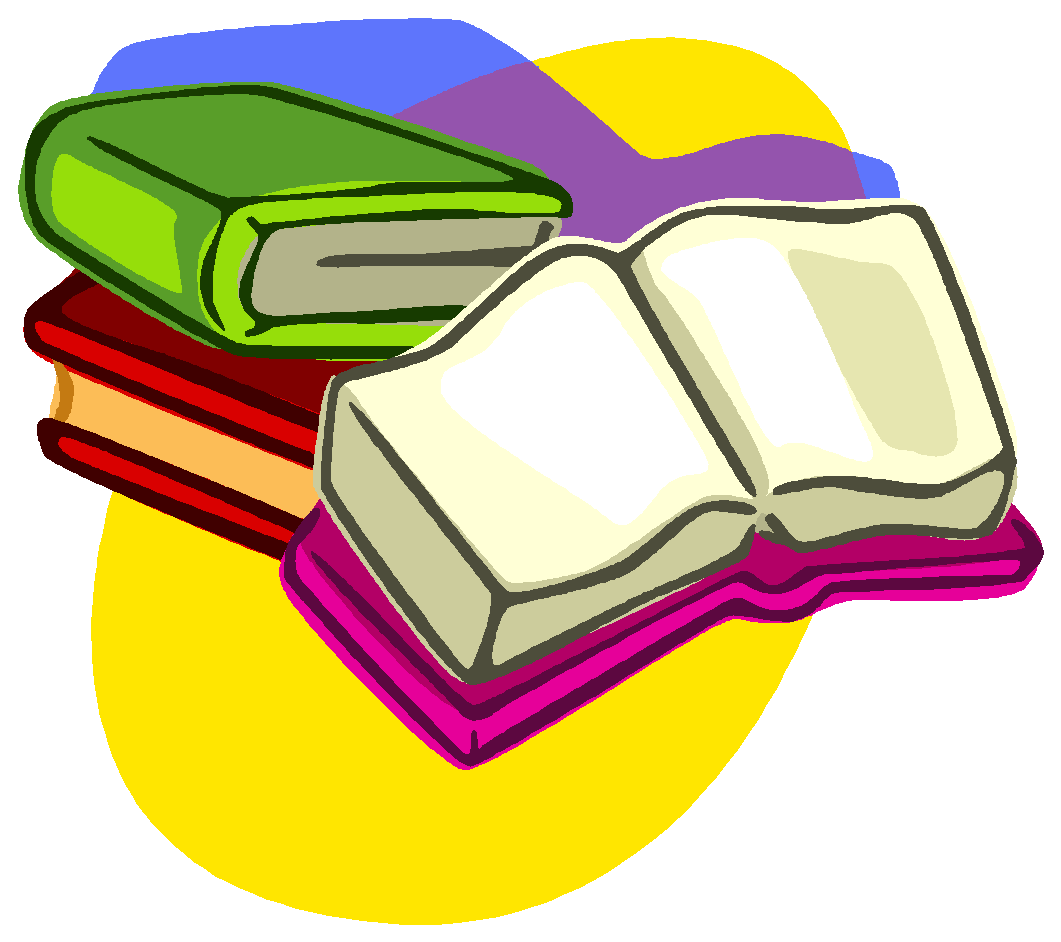 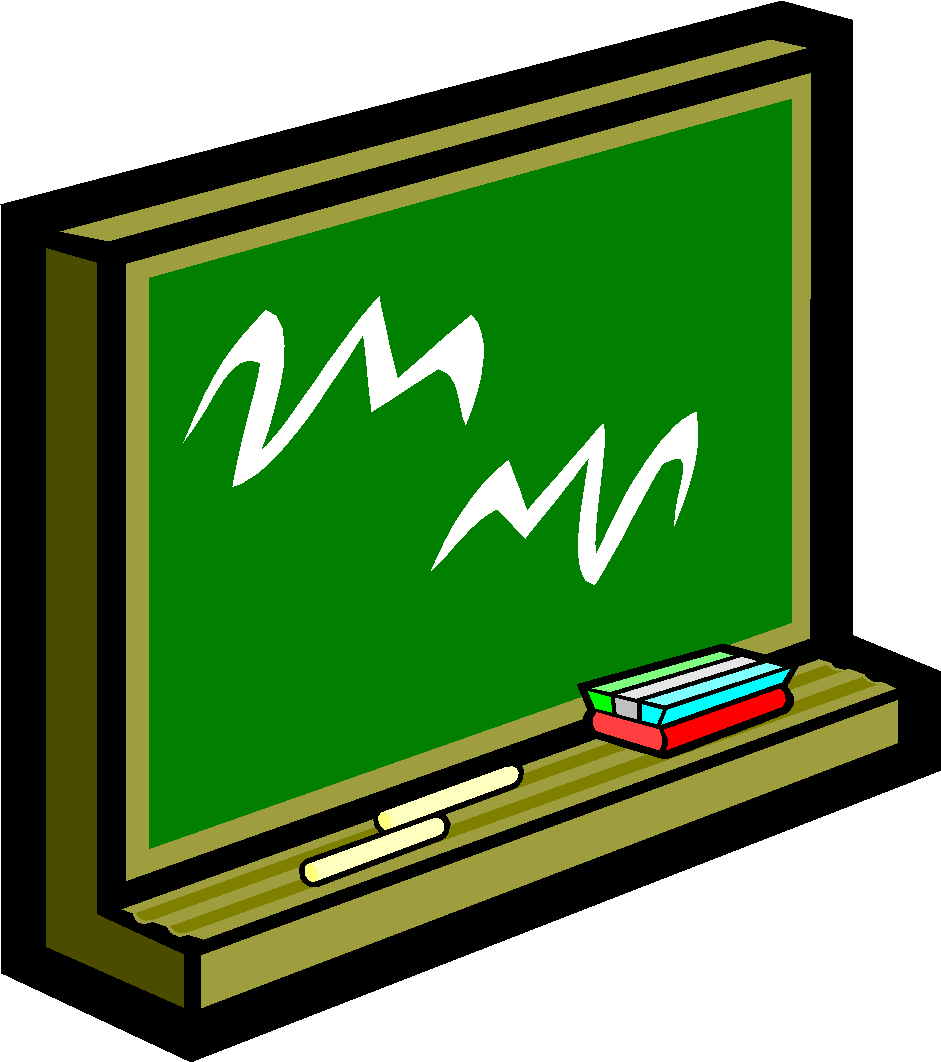 Homework Policy
Late Work- 10% will be deducted for late assignments . 
ANB- responsibility of student to write in it each day and find parent to get signature. Homework is listed on my website daily.
It is recommended that students read 30 minutes every night in addition to homework. 
Incomplete classwork may be sent home as additional homework.
Recommended time frame for 3rd grade is 30 min/night..
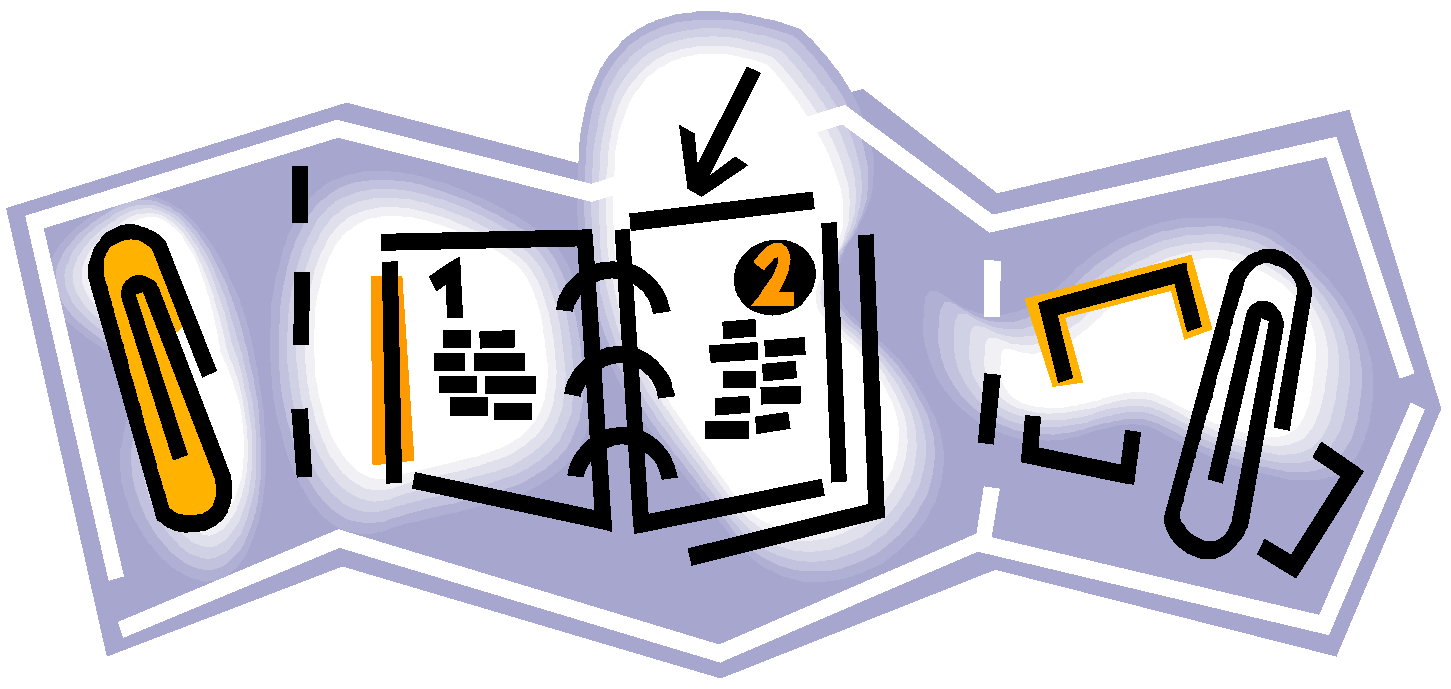 Grading %
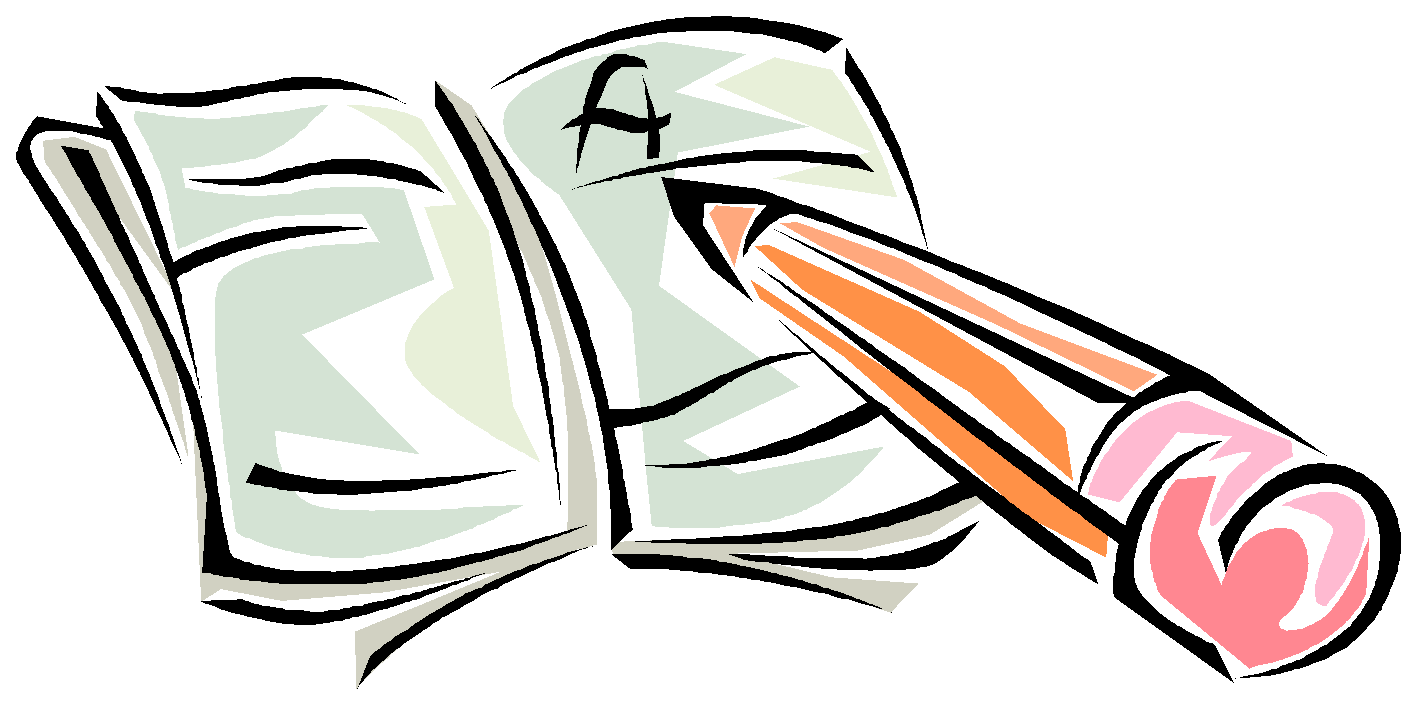 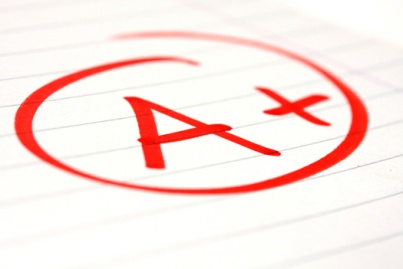 Religion
Homework= 10%
Quizzes= 40%
Class Work= 25%
Journal = 25%
Math 
 Homework =10%
Quizzes= 30%,
 Class Work= 20%
Tests= 40%
Language Arts
Spelling= 10%
Tests/Quizzes = 40%
Reading = 25%
Grammar/Writing = 25%

Social Studies/Science 
Class Work =40%
Quizzes 25%
Projects =35%
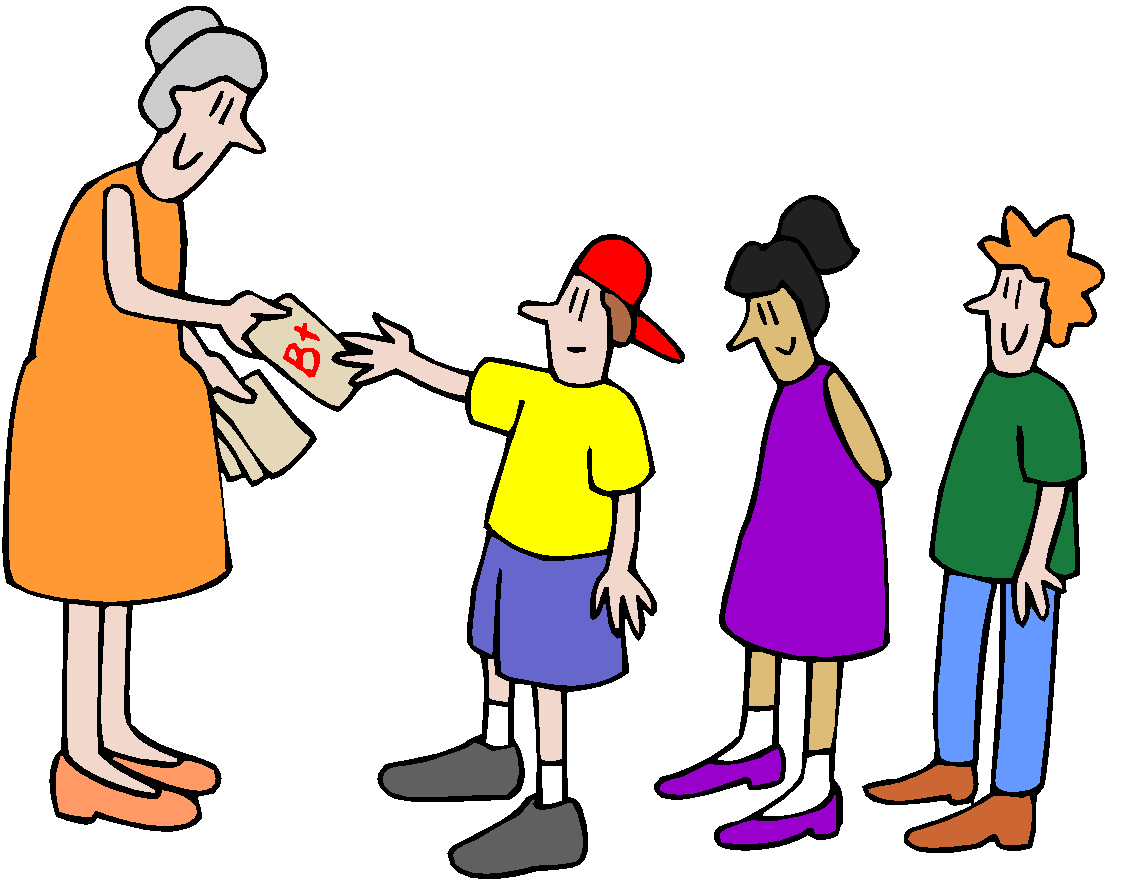 Assignments
Absent
Late/Missing Work
Students have two days for every day they were absent to complete absent work. 
Work for planned absences will be waiting for students when they return.
Work for students out due to illness can be picked up in the front office.
A missing assignment report will be sent home on Tuesdays. All missing work can be completed and turned in by the following Monday for partial credit.
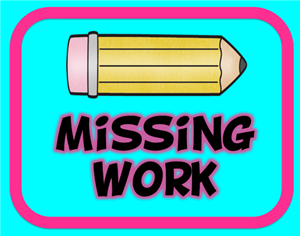 Testing
ITBS-Taken in the spring
MAPS-Taken this week and in the winter
Benchmark/Unit assessments and exit tickets will be given throughout the year and may or may not be taken for a grade.
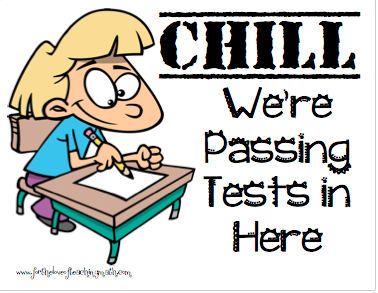 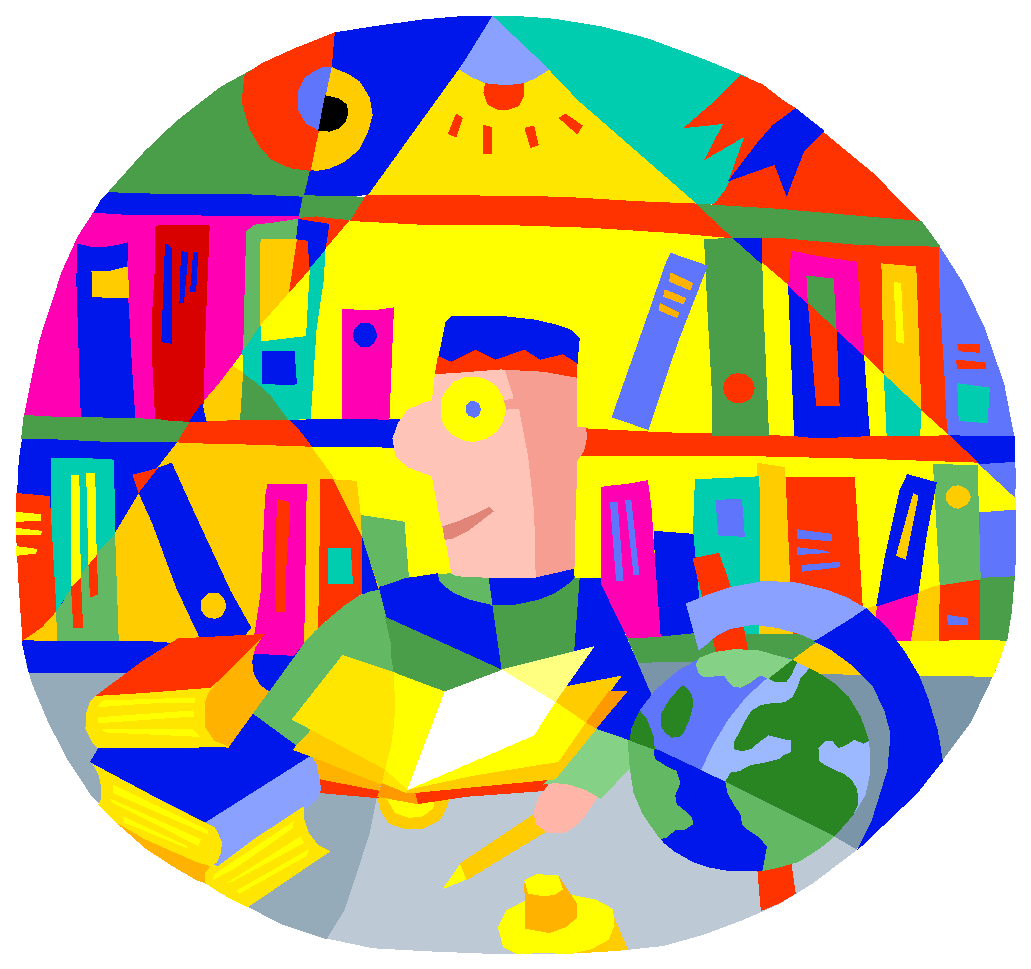 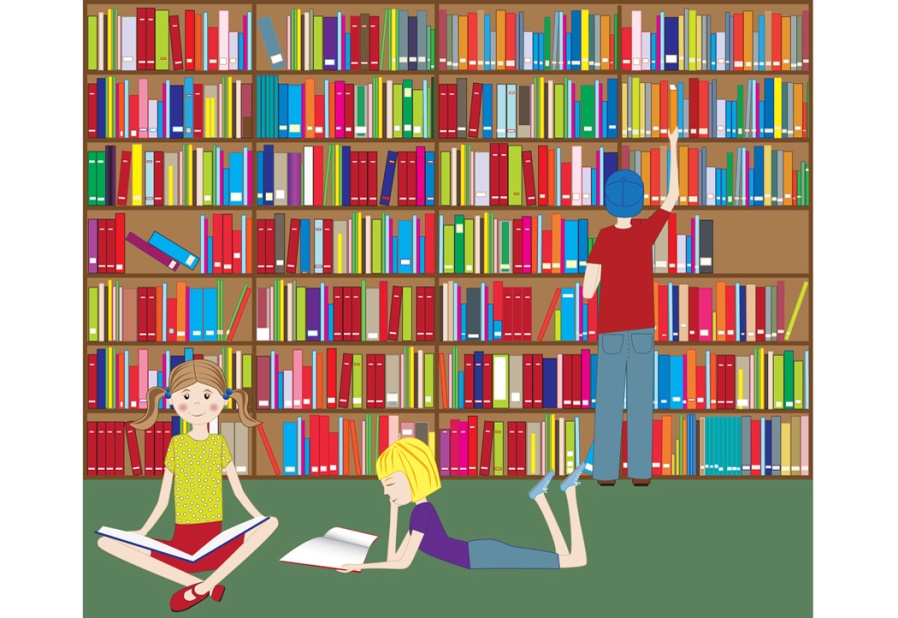 Extras
Red folders are sent home every Thursday. Please review completed work with your child.
Birthday Celebrations-No food or items to be handed out. We will celebrate in the classroom with a special song.
Classroom Parties-Christmas, Valentine’s Day, & End of Year
Dismissal is at 2:45 p.m./12:25 p.m.
Daily Healthy Snack and Water
As per our wellness policy candy is highly discouraged.





	




3A signup sheets are on the sink counters;
3B signup sheets are
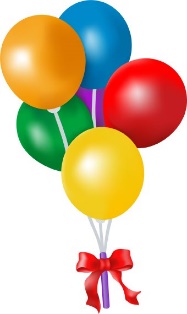 Nurse/Medications
The nurse can no longer administer over the counter medications without a doctor’s  note. This include cough drops and Tylenol. 

Students may not have cough drops in their lunch boxes or backpacks. 

If you have any questions or concerns 
please contact the school nurse.
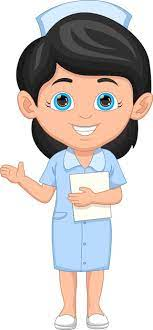 Schoology
Assignments on the iPad will be completed in Schoology.
Each student has an account and can log in from home.
As a parent you can create an account and link  your account to your student’s account to see completed and graded work.
Instructions and access codes are in your folder.
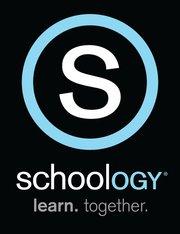 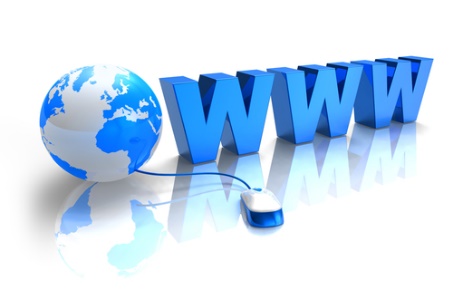 Important Websites
RenWeb/FACTS

Classroom Page:
 http://kkemmerling3a.weebly.com/

Schoology:
www.schoology.com

IXL: 
www.ixl.com
Religion Curriculum
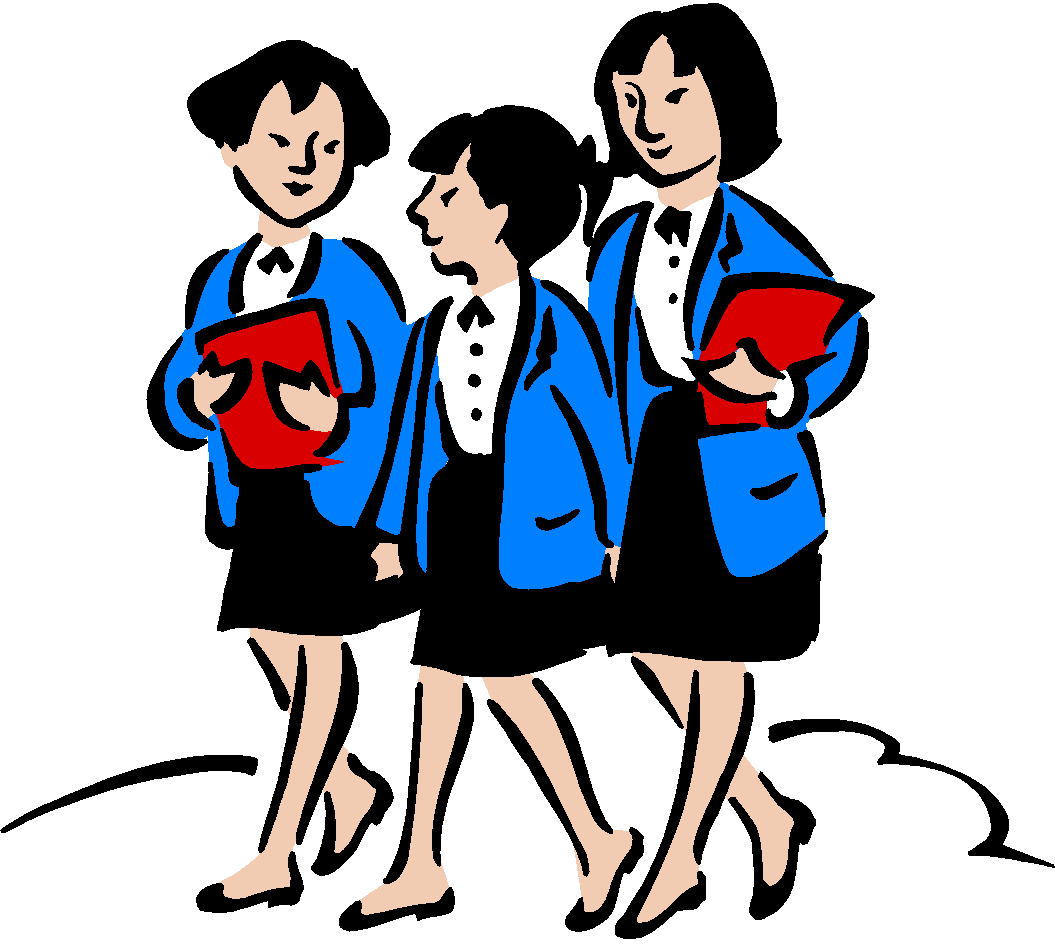 Religion: 2010 Faith and Life Series “Our Life with Jesus” – This series is intentionally written on a higher reading level than that of the average third grader. 
   Therefore, we read the text together in class..
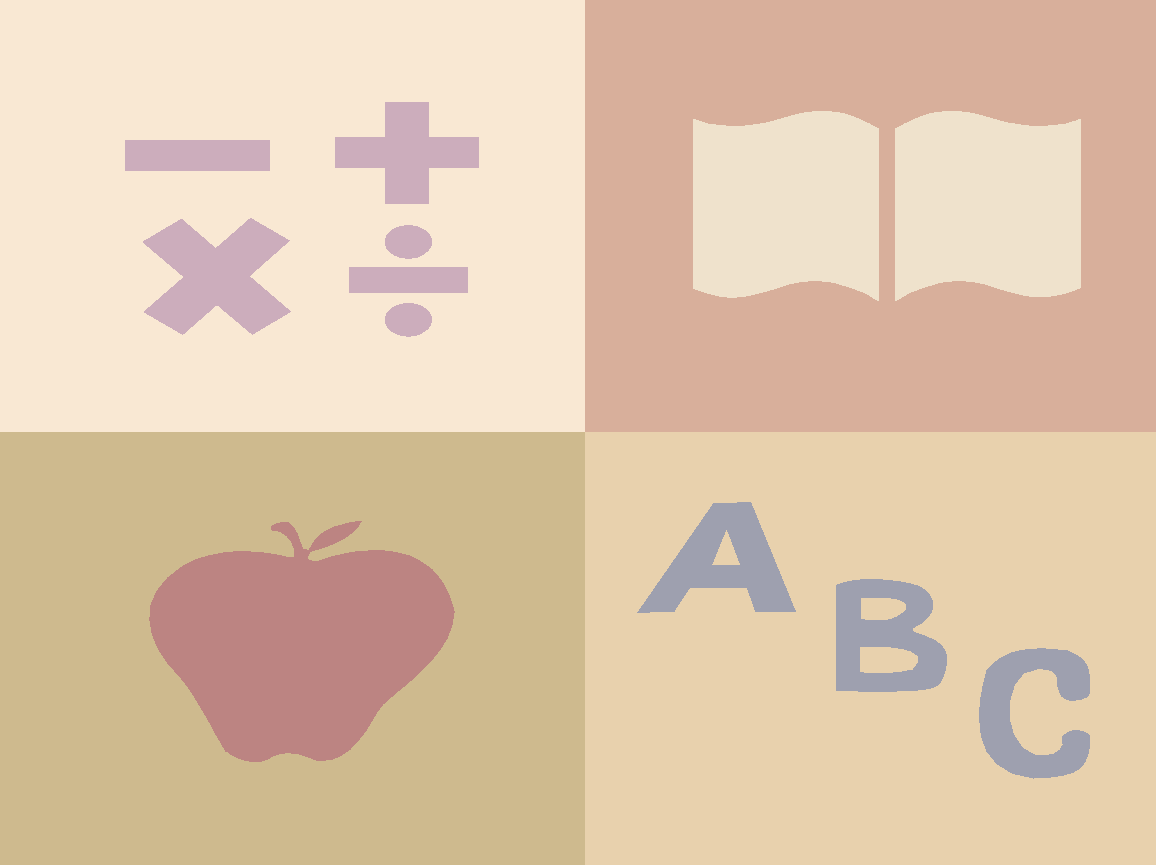 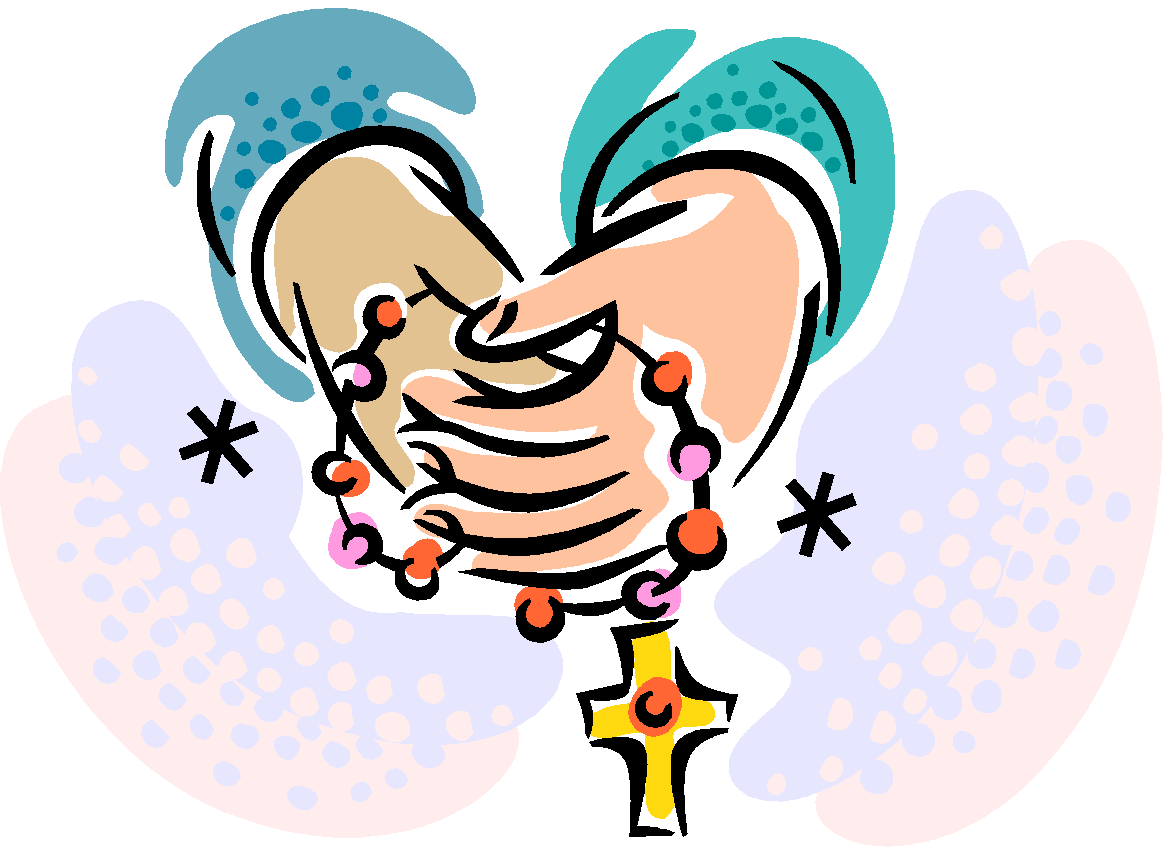 Religion Curriculum
Weekly Mass 
Weekly Adoration
Prayer Memorization and spontaneous prayer
Please check with your parish for
Sacrament Preparation.
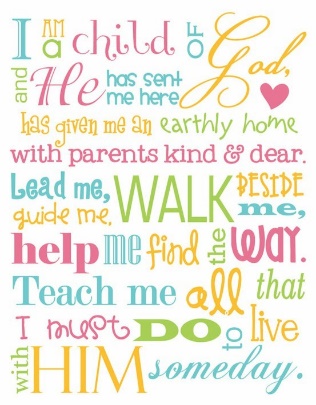 Language Arts Curriculum
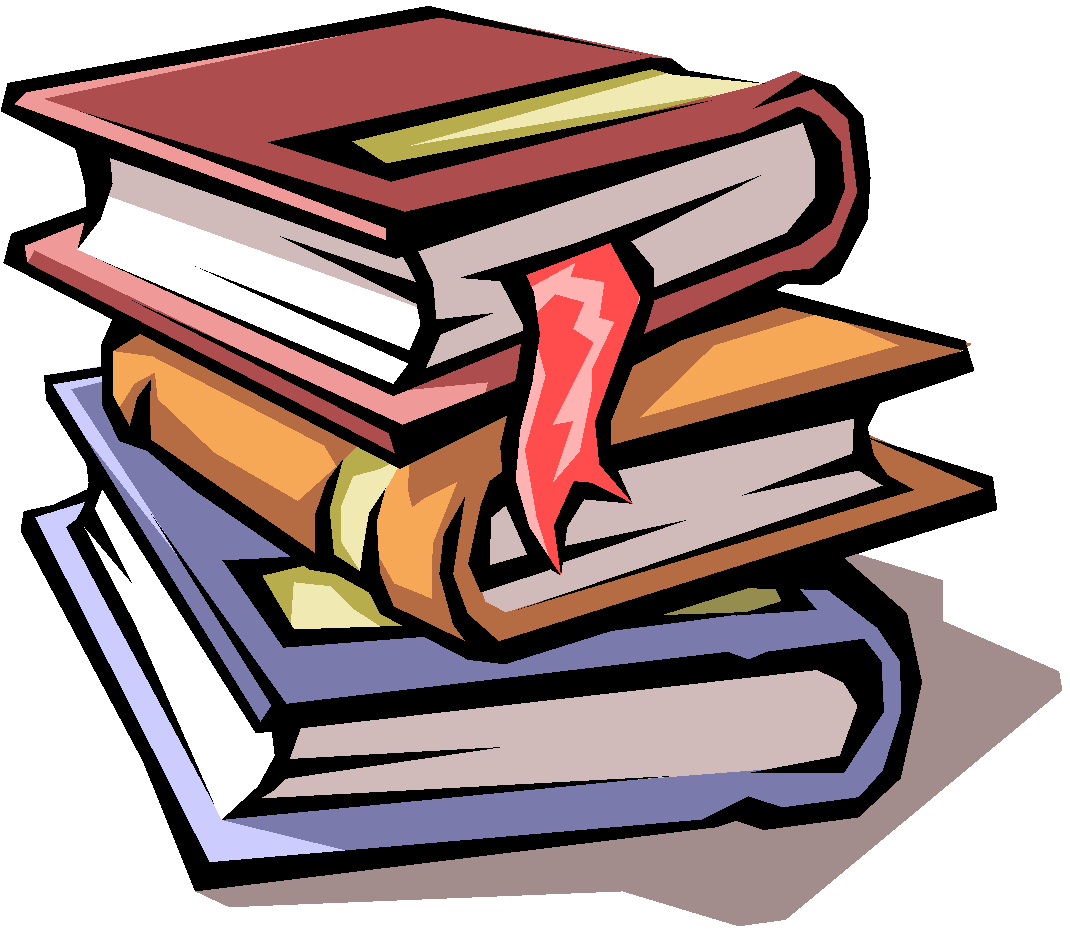 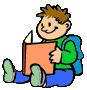 CKLA-Amplify-
Built on the science of reading
Sequences deep content knowledge with research based foundational skills. 
Incorporates grammar, spelling, and vocabulary
 
IXL-used for practice and assessment
Cursive Handwriting 
Novel Studies-
	-Because of Winn Dixie
	-Who Was Dr. Seuss?
Math Curriculum
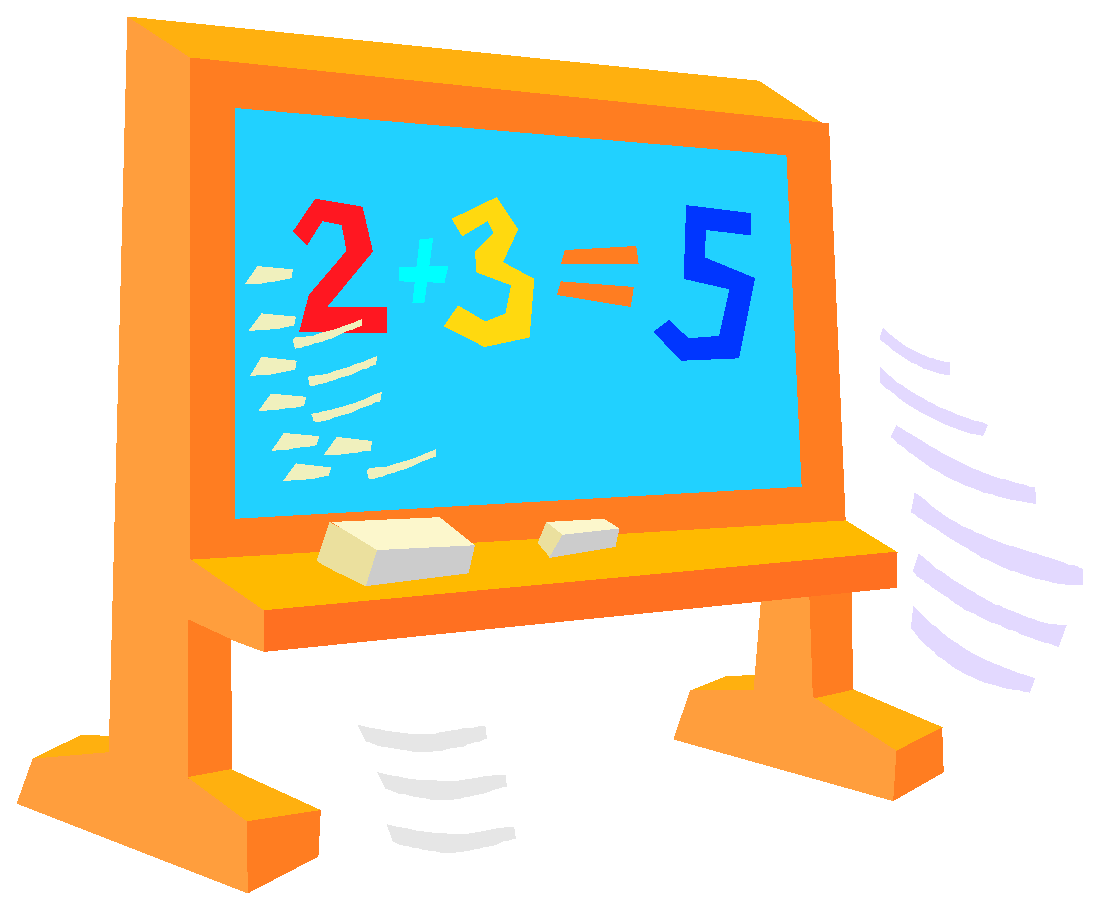 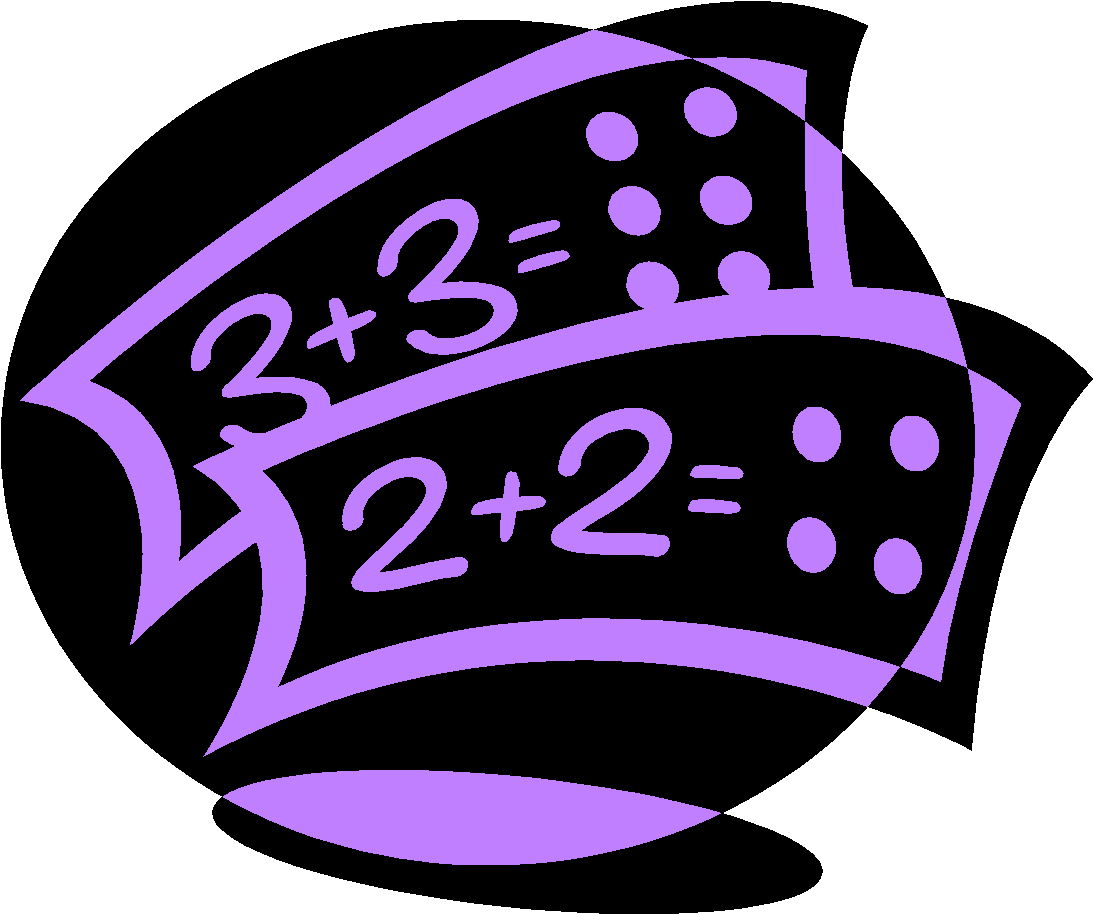 Big Ideas

Aligned with the Diocesan math standards
XtraMath Fact Fluency
Base 10 philosophy mental math calculations will be used as alternative strategies to regrouping.
IXL-used in the classroom and can be used at home for extra support
Reteach pages are available on the classroom page for additional practice.
Corrections are completed in the classroom on classwork.
Social Studies and Science Switching!
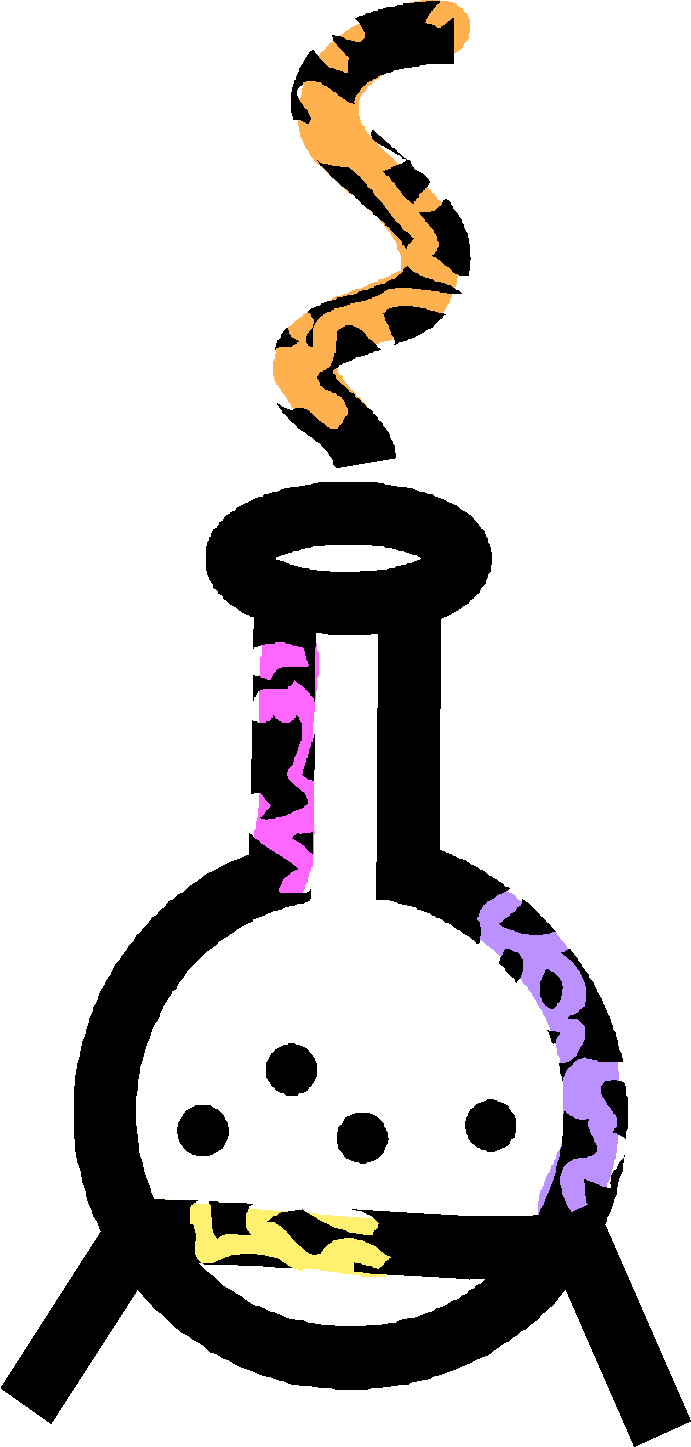 Science:
Physical Science (Forces and Motion, Electricity and Magnetism)     
Life Science (Life Cycle of Organisms, Traits and Inheritance, Survival and Extinction, Ecosystem)
Earth and Space Science (Weather, Climate)
Scientific Method
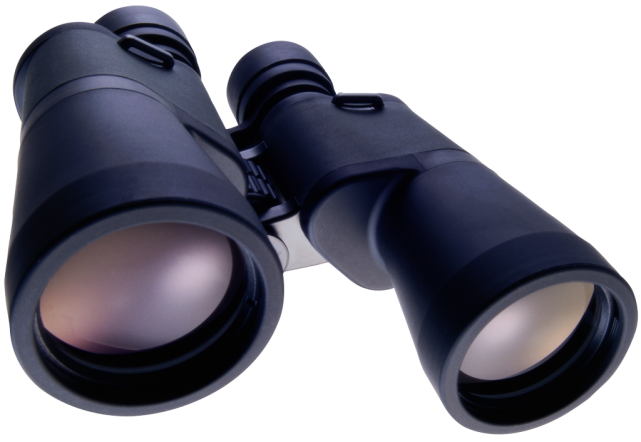 Social Studies and Science Switching! Eight Strands
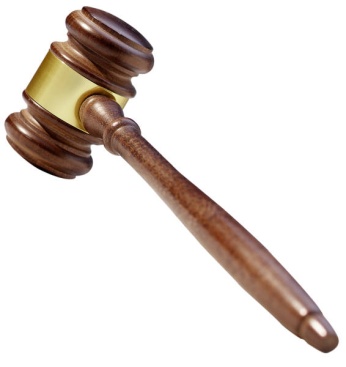 Citizenship
Geography
Inventions
Government
History
Science, Technology, and Society
Culture
Economics
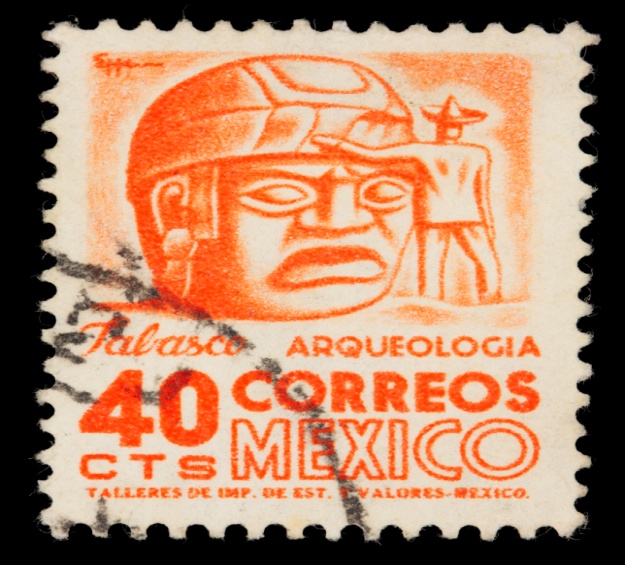 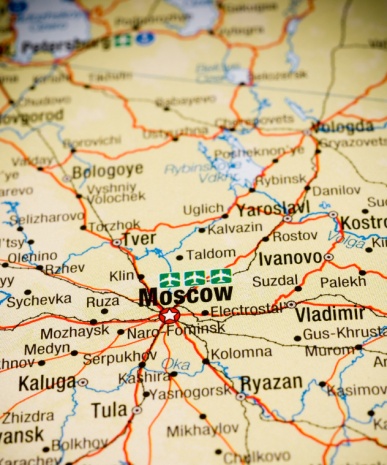 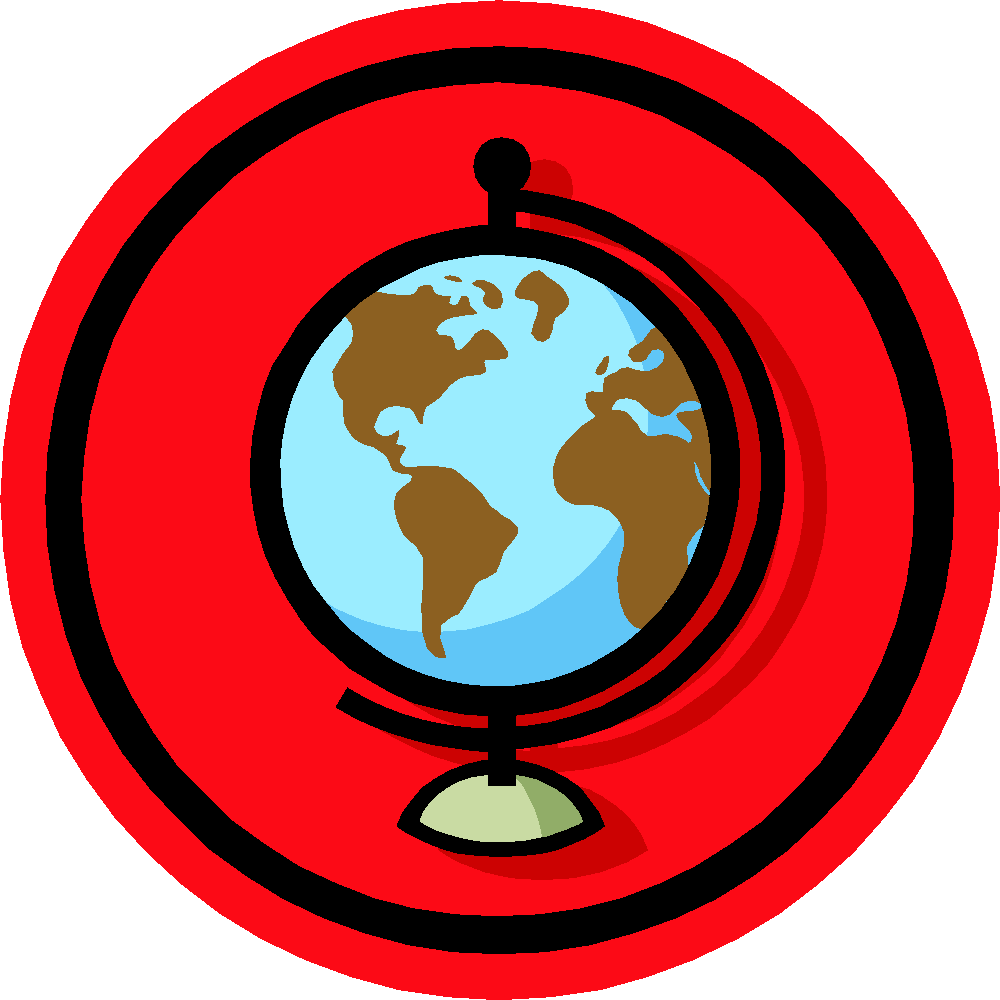 We are so excited to make this 
school year a success!
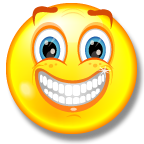